FONEMA /S/: introducción
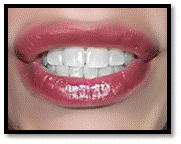 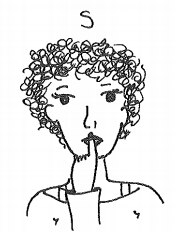 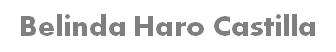 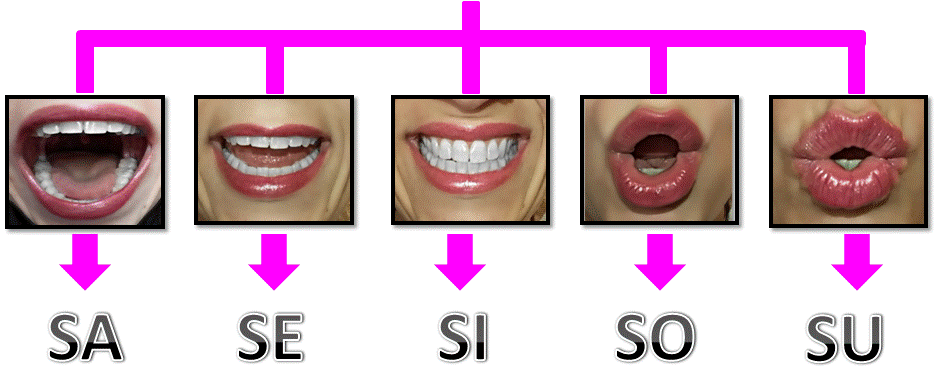 Fotografías posiciones fonemas.
Autora: Carolina López Hita
Dibujos Gestos basados en Monfort.
Autora: Laura Isabel Vallejo Muñoz
Fotos y pictogramas de :.
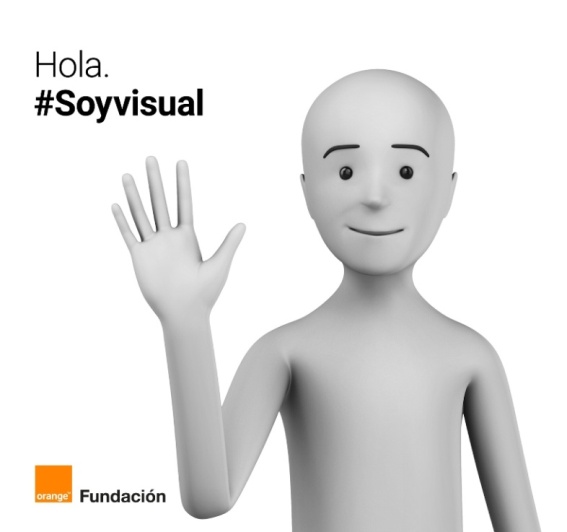 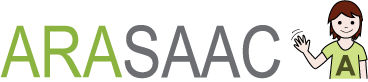 Autor pictogramas: Sergio Palao 
Procedencia: ARASAAC (http://arasaac.org) Licencia: CC (BY-NC-SA) 
Propiedad: Gobierno de Aragón
No se permite un uso comercial de la obra original ni de las posibles obras derivadas, la distribución de las cuales se debe hacer con una licencia igual a la que regula la obra original.
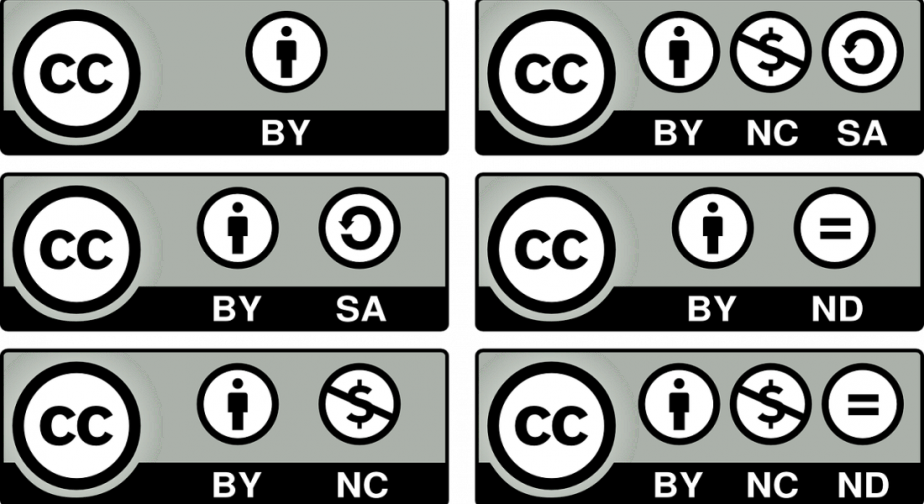 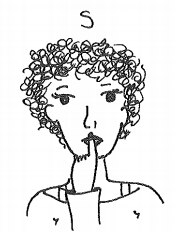 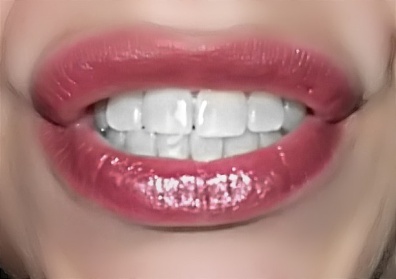 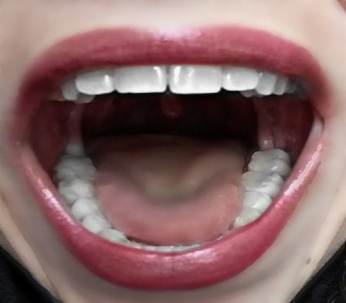 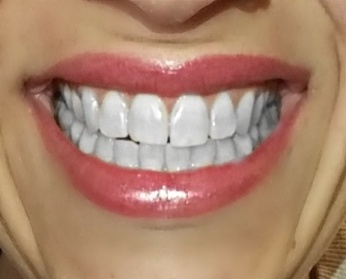 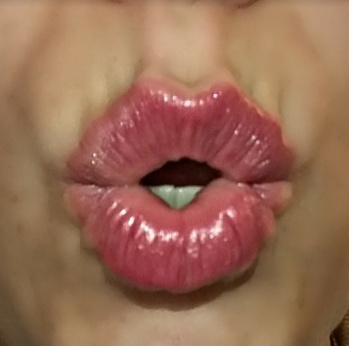 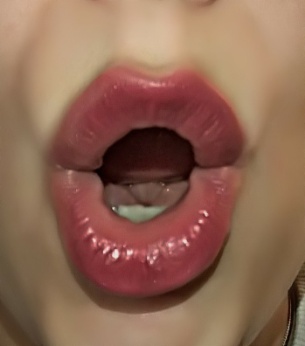 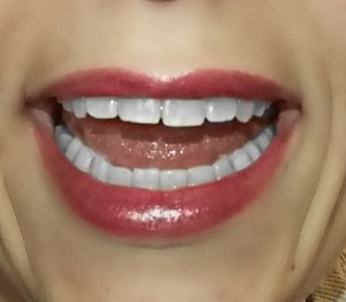 SA
SE
SI
SO
SU
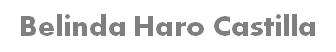 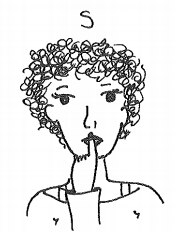 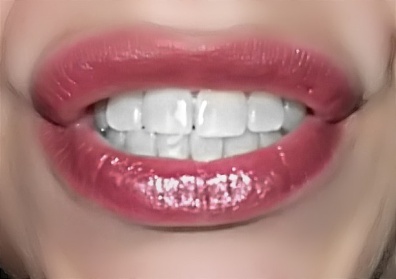 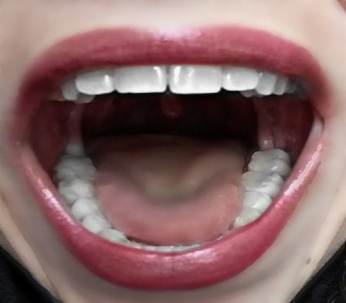 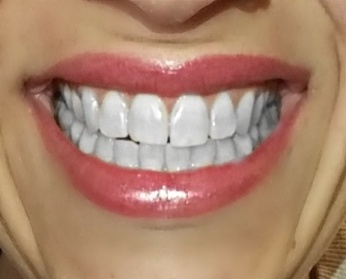 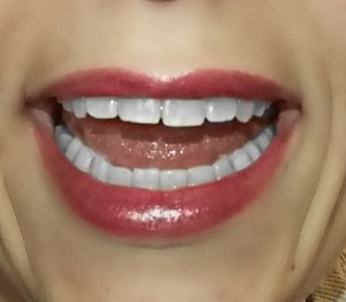 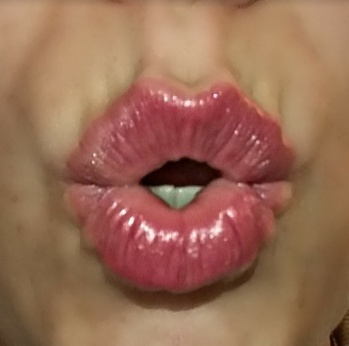 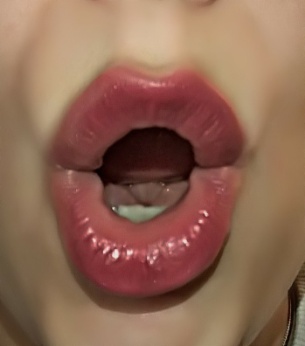 SI
SU
SO
SA
SE
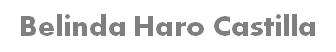 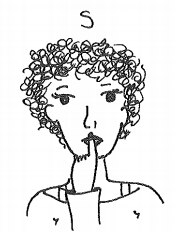 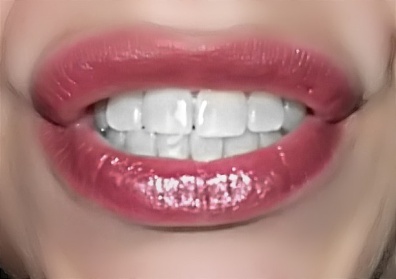 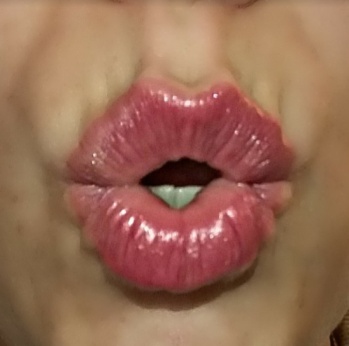 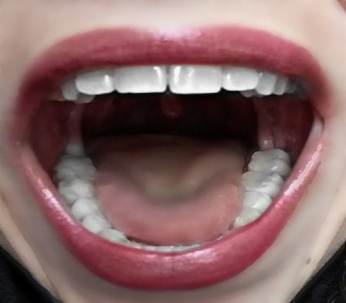 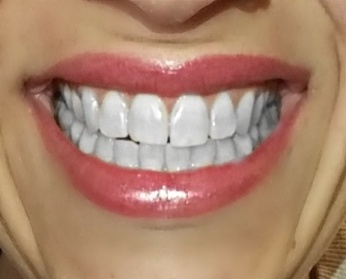 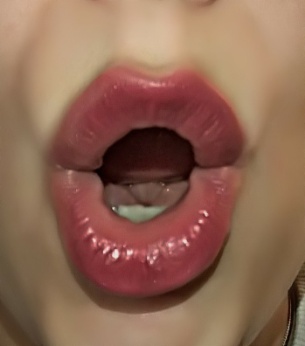 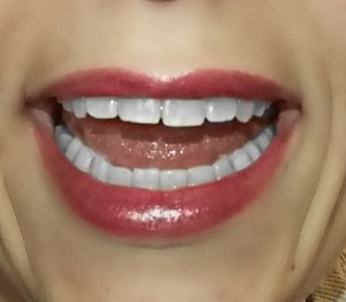 SU
SO
SE
SI
SA
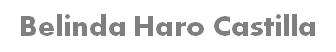 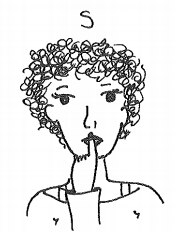 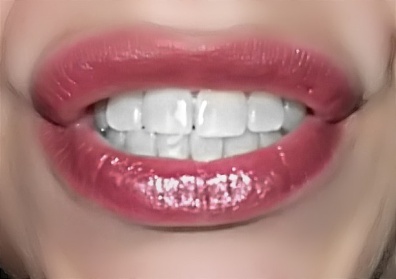 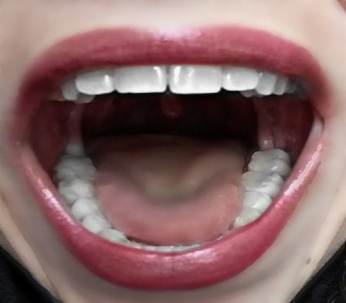 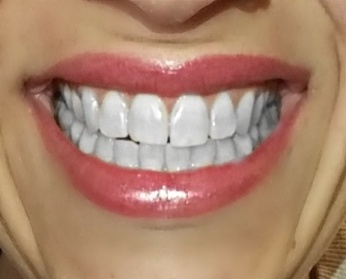 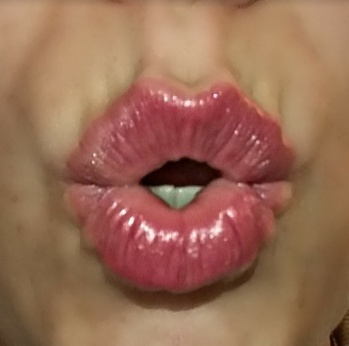 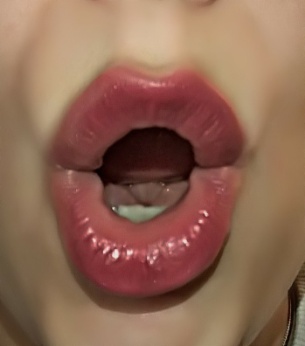 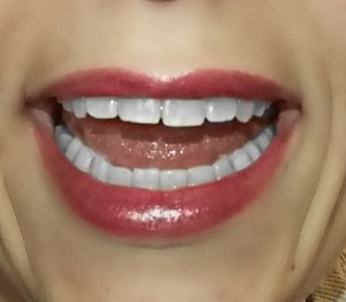 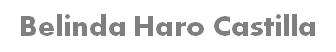 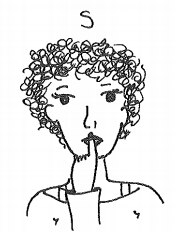 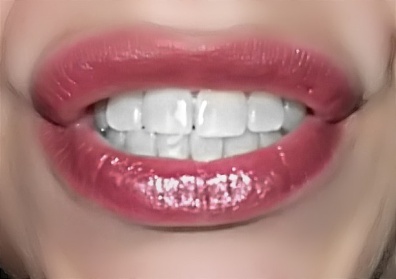 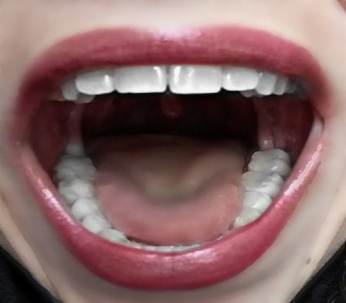 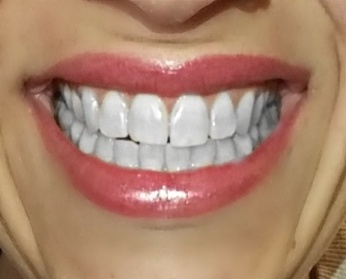 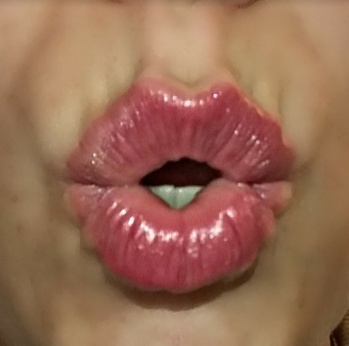 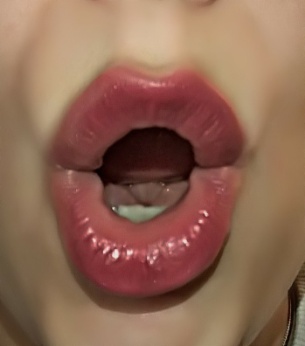 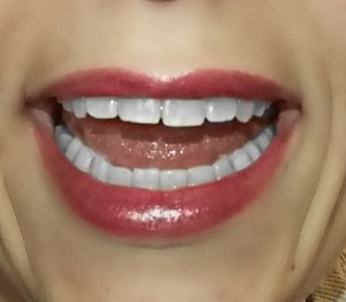 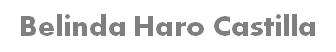 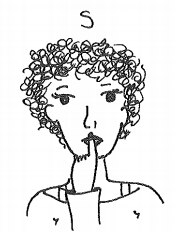 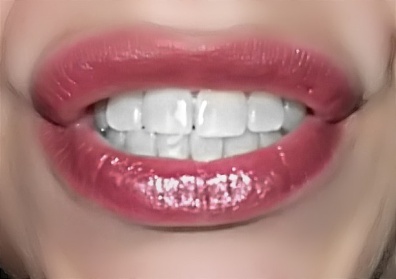 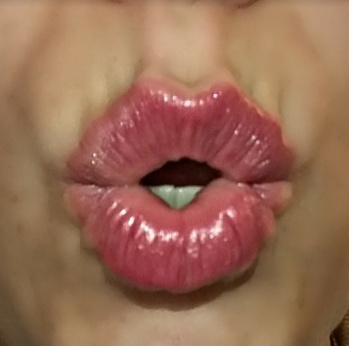 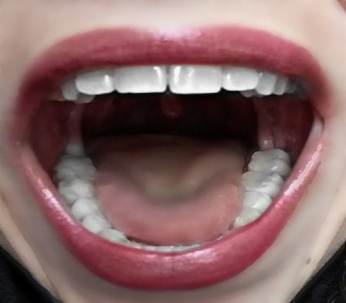 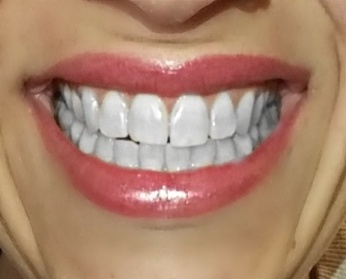 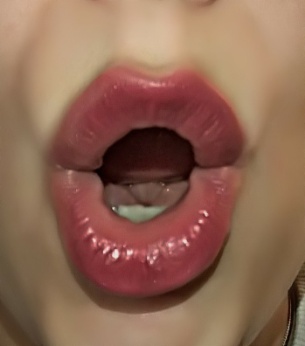 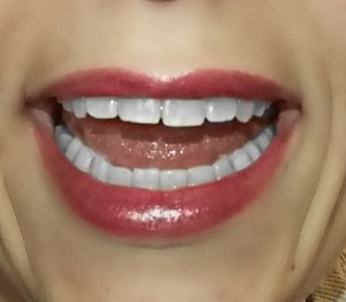 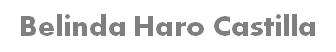 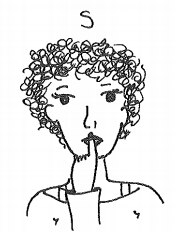 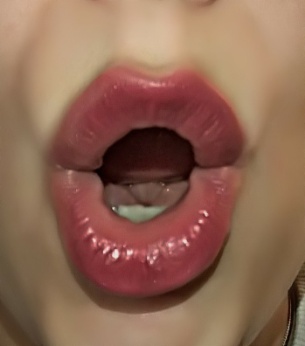 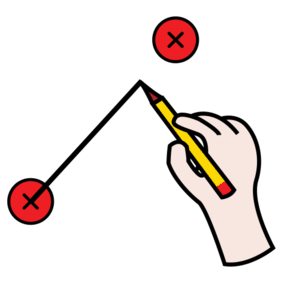 SO
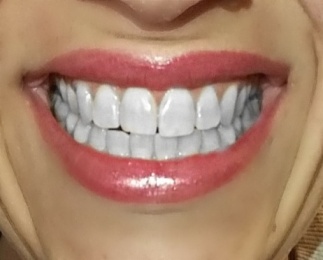 SI
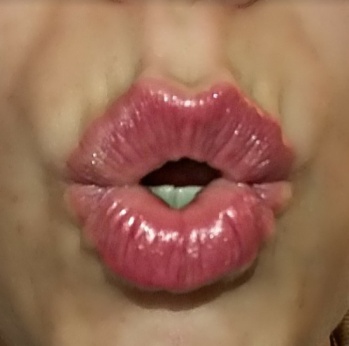 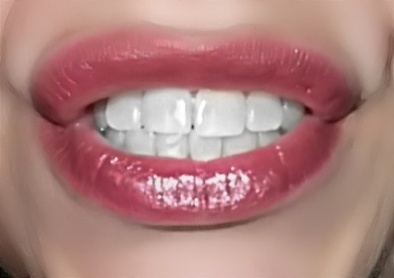 SA
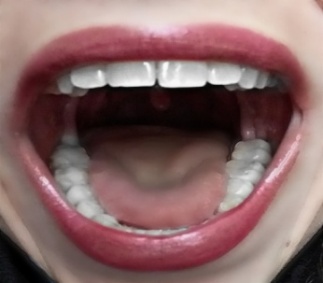 SU
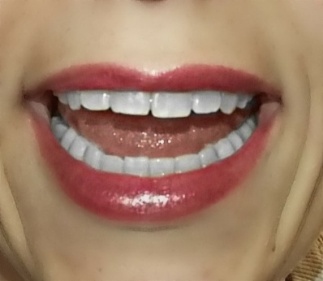 SE
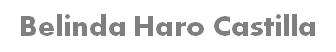 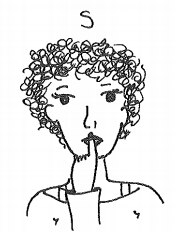 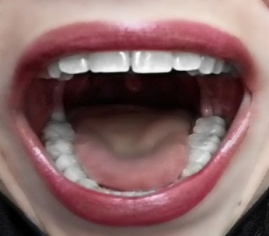 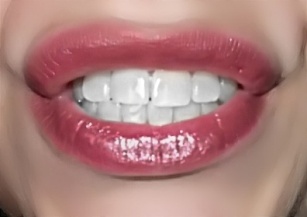 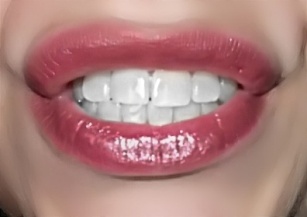 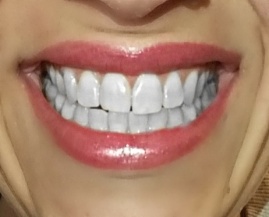 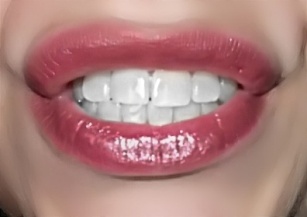 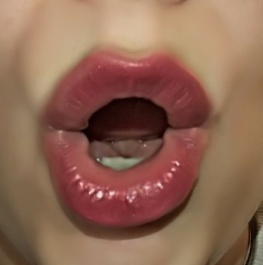 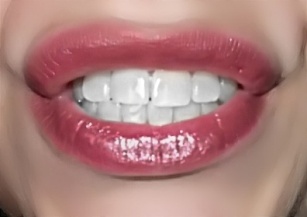 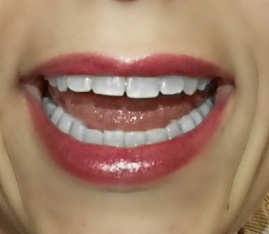 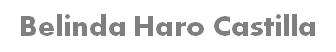 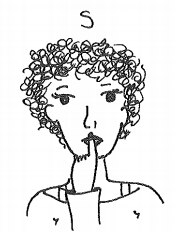 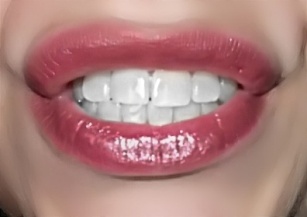 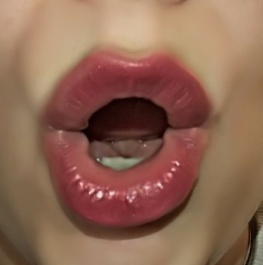 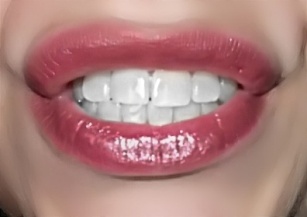 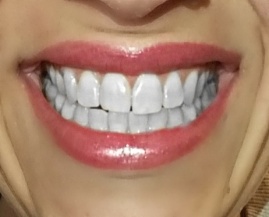 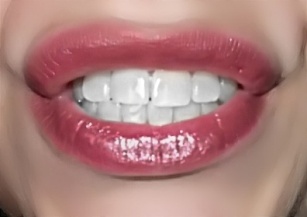 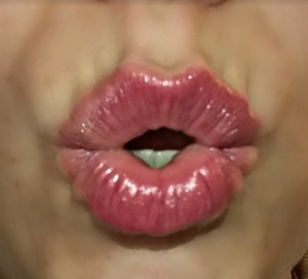 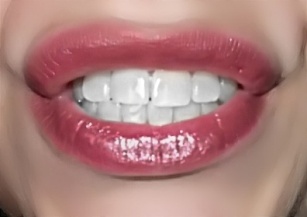 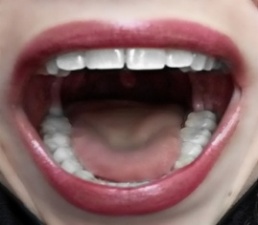 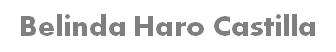 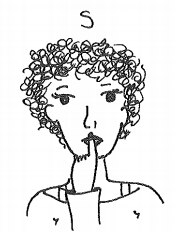 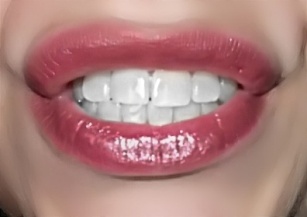 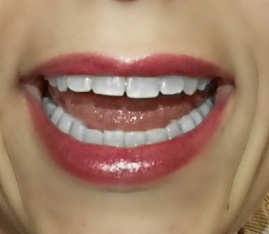 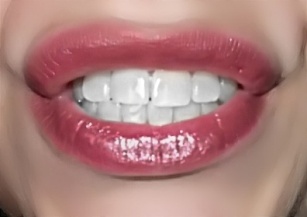 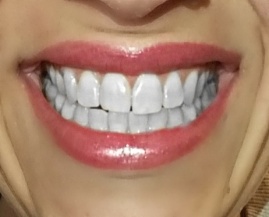 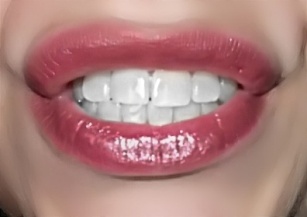 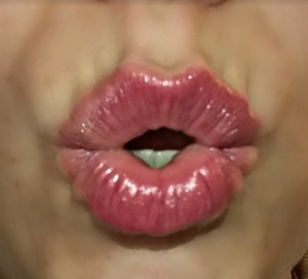 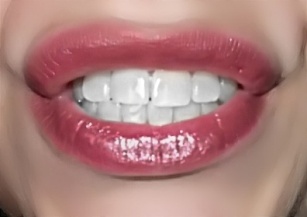 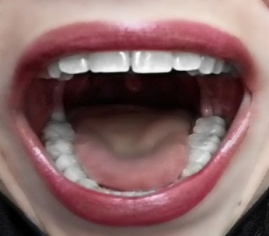 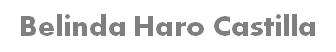 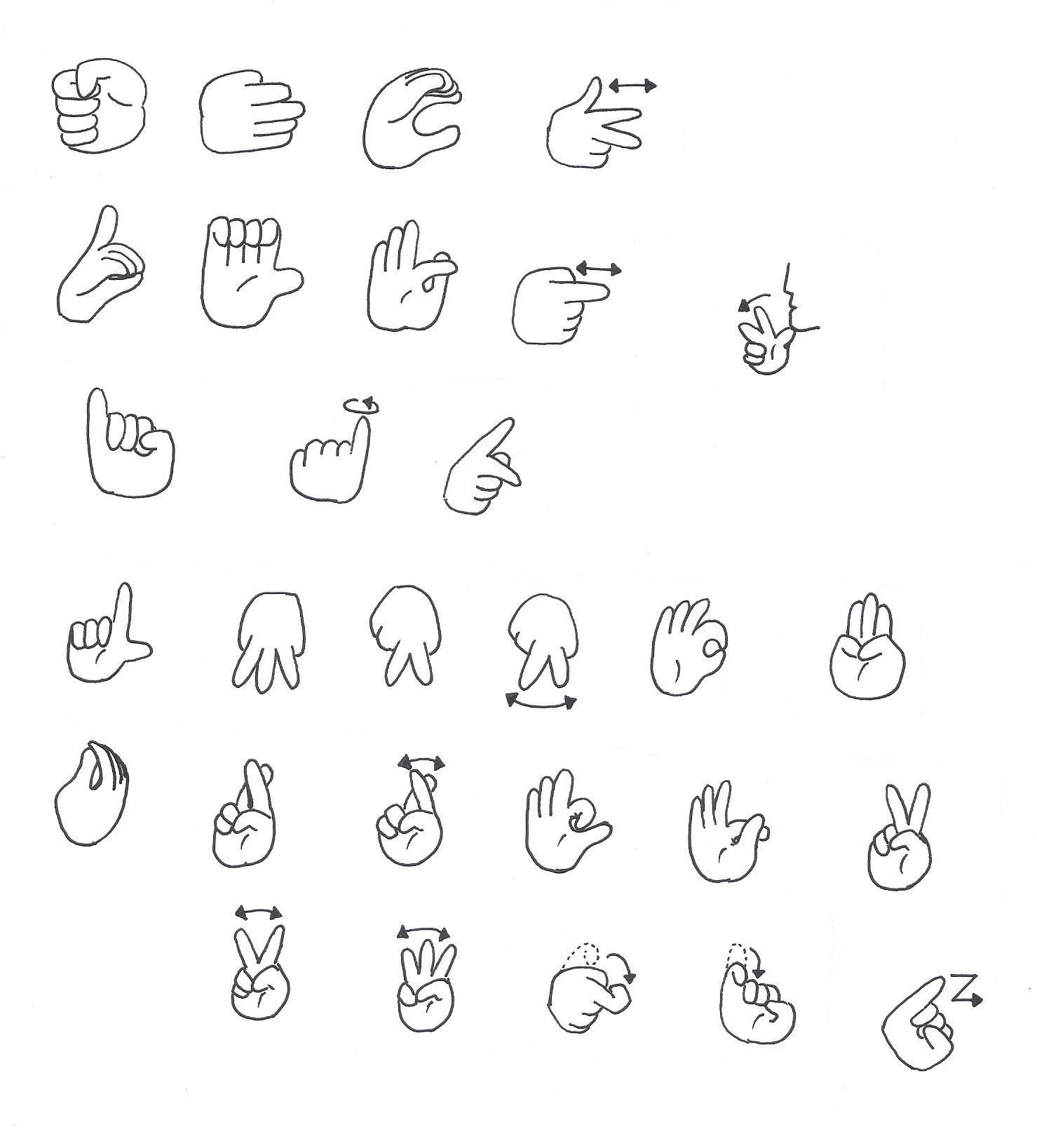 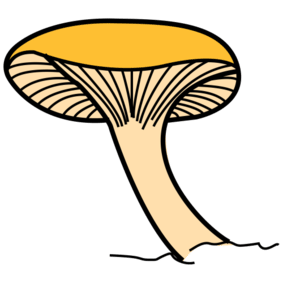 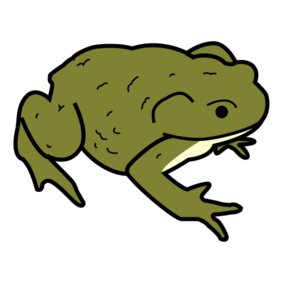 SETA
SAPO
SA
PO
SE
TA
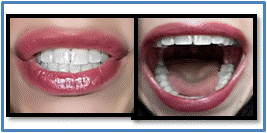 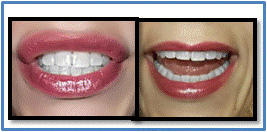 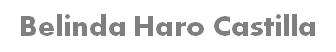 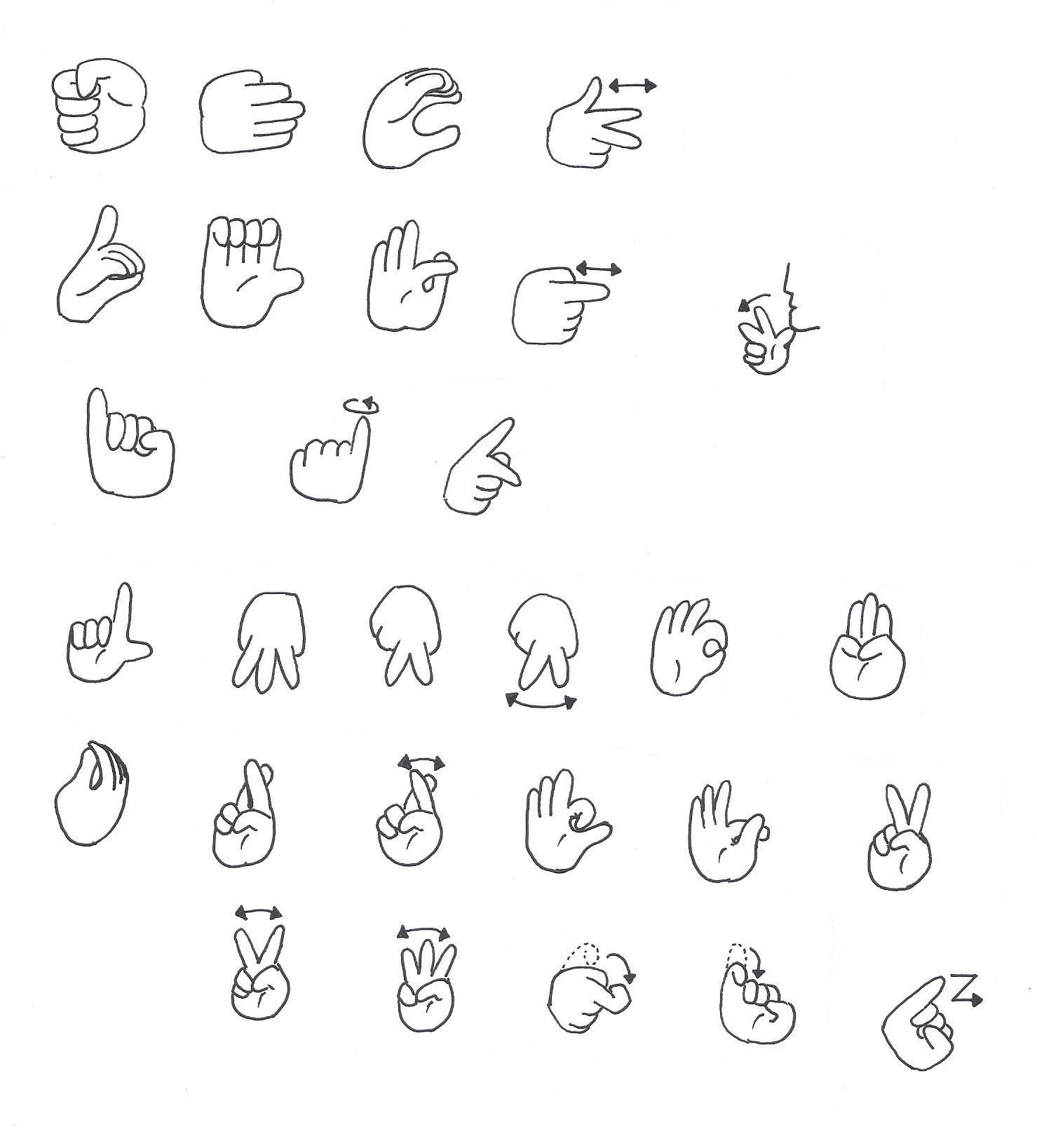 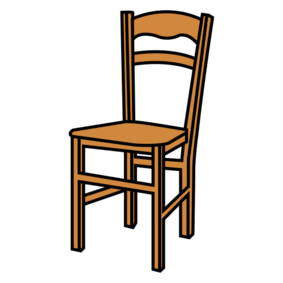 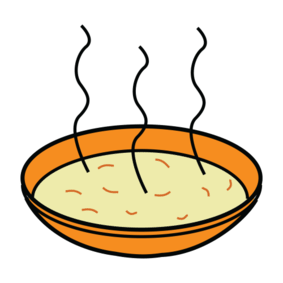 SOPA
SILLA
SI
LLA
SO
PA
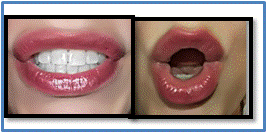 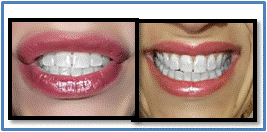 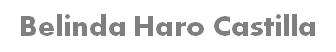 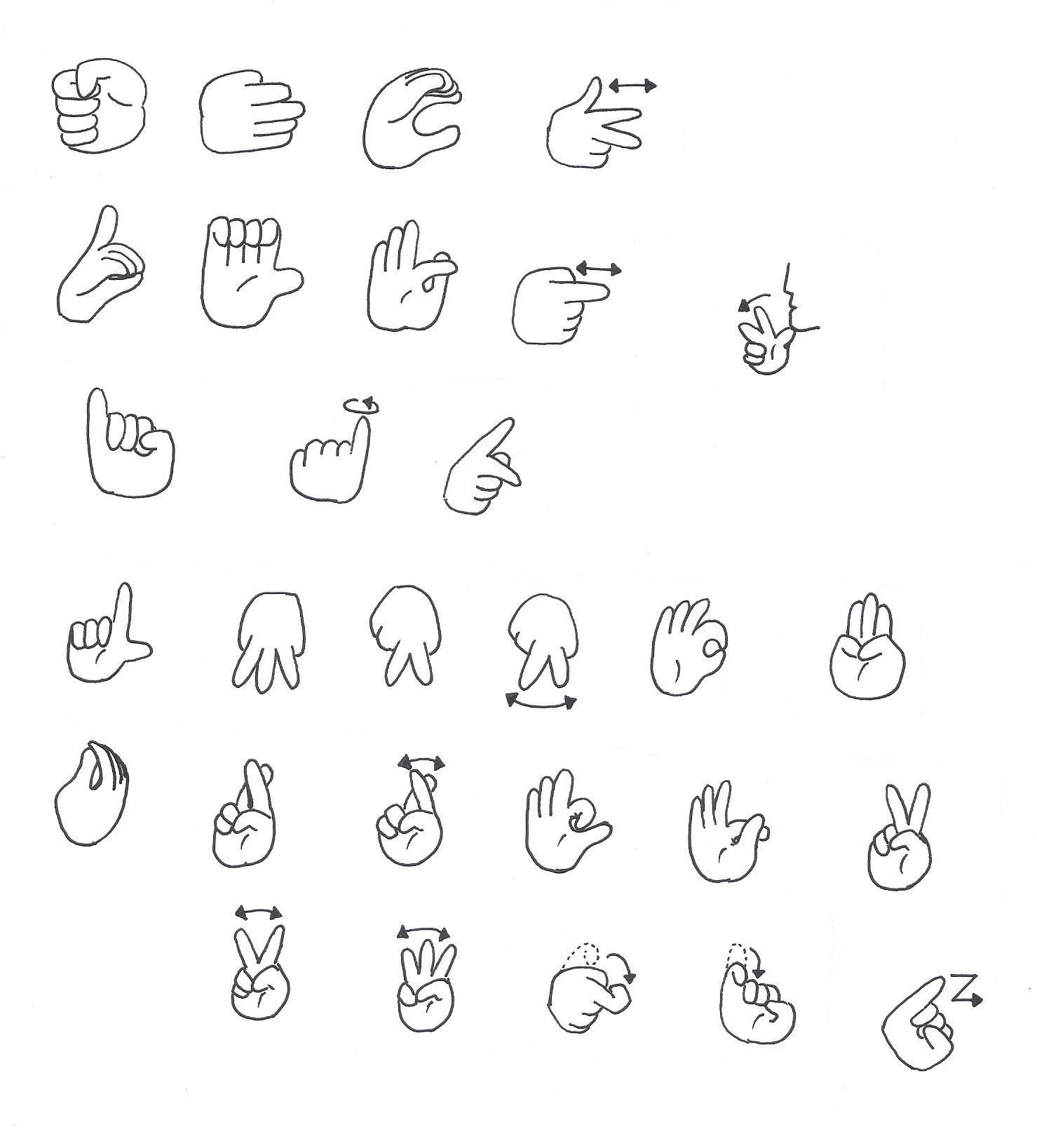 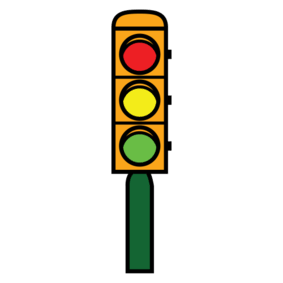 SEMÁFORO
SE
MÁ
FO
RO
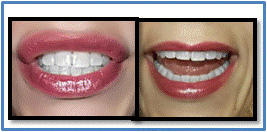 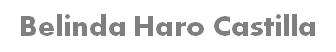